Fluid and Electrolytes for surgical patients in Emergency Department
Dr Abdulaziz Alrabiah, MD 
Emergency Medicine, Trauma & EMS specialist
Objectives
IV Fluids 
different types and classifications 
indications 
+/- contraindication 
Electrolytes 
Hyper / Hypo Na 
Hyper / Hypo K 
Hyper / Hypo Ca
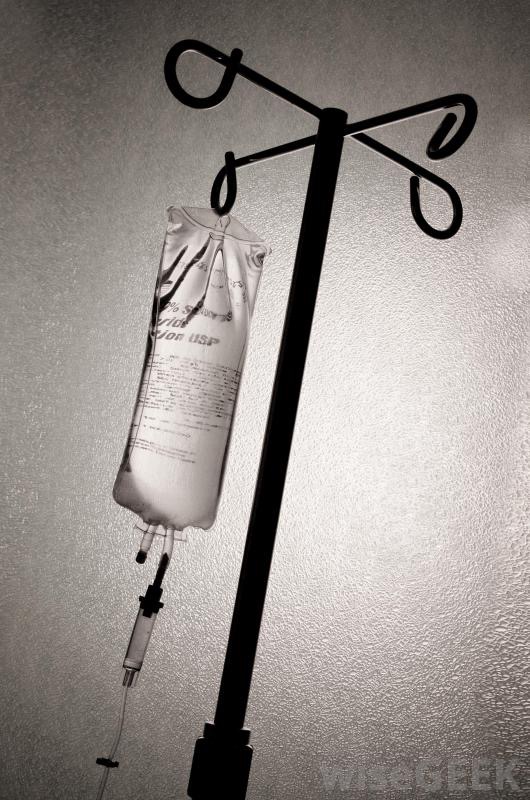 IV Fluid
Types of IV fluid
3 types ( tonicity / osmolarity ) 
Isotonic 
Hypotonic 
Hypertonic
Classifications of IV fluid
Crystalloids 
Colloids
Crystalloids
0.9 % Normal saline 
Ringer lactate
0.45% Normal saline (1/2 NS)
5% Dextrose 
5% dextrose + 0.45% NS
2.5% dextrose + 0.45% NS 
4% dextrose + 018% NS 
10% dextrose
3% normal saline
0.9% Normal saline
component 
Na 150 mmol/L 
CL 150 mmol/L 
isotonic solution  :  308 mOsm/L 
PH 5.3 
indications 
replacement of fluid loss i.e. DKA, upper GI bleeding 
therapy for hyponatremia 
shock 
contraindication 
hypernatremia
hyperchloremia —> metabolic acidosis
lactated ringer (Ringer lactate)
components
Na  130 mmol/L
Cl   109 mmol/L
Lactate  28 mmol/L
K  4 mmol/L
Ca   1.5 mmol/L 
isotonic solution : 275 mOsm/L 
indications 
preferred fluid for trauma patient 
less hyperchloremic metabolic acidosis than 0.9 % NS
5% dextrose
component 
Glucose  50g / L 
isotonic solution : 260 mOsm/L 
indication 
Hypoglycaemia 
hypernatremia
additional maintenance fluid 
most effective fluid in establish urine flow in euvolaemic patient (i.e. patient going for pelvic ultrasound and needs full bladder)
0.45% (1/2) normal saline
component 
Na 75 mmol/L
Cl 75 mmol/L
hypotonic solution : 154 mOsm/L 
indication
DKA ( 2nd hour to avoid hyperchloemic metabolic acidosis)
therapy of hypernatermia
to make think more complicated!!!
3% NS = 0.9 % NS   X 3 
used in acute symptomatic hyponatremia
10% dextrose 
Glucose 100 g/ L 
5% dextrose + 0.45% NS 
i.e. in DKA 
2.5% dextrose + 0.45% NS 
4% dextrose + 018% NS
Colloids
more expensive than crystalloid solution 
not shown to have any benefit over crystalloid solution in initial resuscitation
Adverse effects
best avoided in the bleeding trauma patient due to potential anti-coagulant effects:
impair fibrin polymerisation
decrease clot elasticity
decrease clot weight
reduce von Willebrand factor levels
antiplatelet effects
4% albumin (Albumex4)
drives from human plasma 
PH 7
albumin 40g/L 
Na 140 mmol/L
Cl 128 mmol/L 
K  0.12 mmo/L 
octanoate 6.4 mmol/L 
isotonic solution : 250 mosm/L
4% albumin (Albumex4)
indications
hypovolaemia associated with altered capillary permeability / hypoalbuminaemia
burns after 12 hours
shock and albumin < 20 g/L
possible role in enhancing binding of highly protein bound toxic agents (aspirin, TCADs)
complications 
fluid over load ( t 1/2  5 days in blood ) 
infection
expensive
no mortality advantage over normal saline in volume expansion of critically ill patient
other colloid fluid
20% albumin ( Albumen 20 ) : 200 g / L 
Gelofusine 
Starch solution
Electrolytes disorders
Na
Major extracellur electrolytes 
normal Na level in blood 135 mEq/L - 145mEq/L
Hyponatremia1
Na+ < 135mmol/L
Mild 125-134  : Asymptomatic 
Moderate 120-124 : lethargy , confusion , anorexia, nausea, vomiting 
Severe <120 : muscle cramp, weakness, convulsions, coma
Hyponatremia2
causes and types
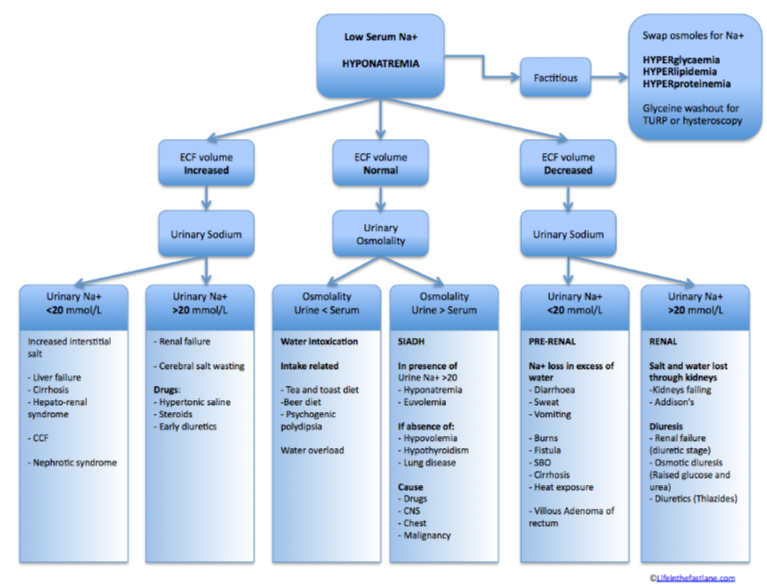 Hyponatremia3
HISTORY
speed of onset more important than level
most patients won’t be symptomatic until Na+ < 125mmol/L
fluid intake/output
nausea
vomiting
neuropsychiatric symptoms
muscular weakness
headache
lethargy
psychosis
raised ICP
seizures
coma
medications!
ROS to find precipitant and organ dysfunction
co-morbidities: adrenal disease, liver disease
Hyponatremia4
EXAMINATION
volume status
neurological complications (increased ICP, lateralizing signs)
INVESTIGATIONS
diagnostic
U+E (Na+, glucose, renal function)
plasma osmolality
plasma proteins and lipids
urinary Na+
Hyponatremia5
Management 
calculate Na deficit
Na deficit= (desired Na-current Na) x (0.6 x body weight)
correction
In acute severe hyponatraemia, aim for 1-2mEq/hour correction
In chronic severe hyponatraemia aim for 0.5-1mEq/hour correction.
Hypertonic saline replacement
3% saline (513mEq/L) by giving (deficit/513) to the patient at the rate of 1mEq/hour over 4 hours
Hypernatremia
Na > 145mmol/L 
causes 
water loss:each1 L loss —> 3-5mEq rise in Na
sweat, burn, vomiting, diarrhoea, fistula, Diabetes insipidus. 
decrease water intake i.e. hypothalamic lesion —> disorder thirst perception
increase salt intake 
primary hyperaldosteronism 
ectopic ACTH
Hypernatremia 2
clinically 
dehydration 
increase risk of IC bleed , due to brain shrinkage
Hypernatremia 3
correction
Stop ongoing losses
Correct water deficit
Correct sodium deficit if hypovolaemic
Treat the underlying cause
Complications of treatment
Intracerebral haemorrhage 
Coma and seizures
Cerebral oedema (if correction too rapid)
Hypernatremia4
calculate water deficit 
total body water X (serum Na -140) / (140) 
0.5 X Kg X (serum Na -140) / (140)
Choice of fluid : oral free water or 5% dextrose over 24-48 hr with reduction rate of 0.5 - 1 mmol/L
K
Hyperkalemia
normal K 3.5 - 5.1      Hyperkalemia >5.1 
causes 
increase intake ( oral or IV ) 
endogenous K load 
haemolysis 
rhabdomyolysis
burns
TLS
increase activity 
trauma
Hyperkalemia
decrease K excretion 
renal failure
drugs i.e. k sparing diuretics 
Pseudohyperkalemia ( Factitious ) 
hemolysis ( Venipuncture ) 
Thrombocytosis 
Leukocytosis
Hyperkalemia
Clinical features are often non specific
Generalised muscle weakness
Flaccid paralysis and parathesia of the hands and feet
Lethargy, Confusion, Weakness and Palpitations
Hyperkalemia
ECG changes
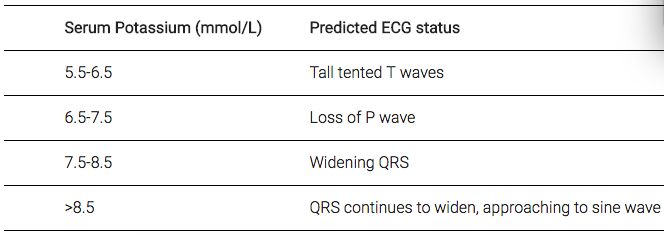 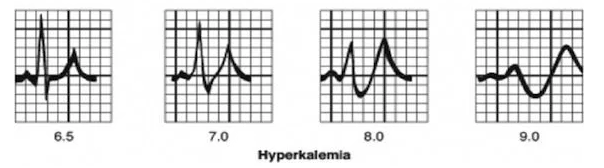 Hyperkalemia
Management 
Ca Cl 10%
Ca Gluconate 10% 
Insulin and Glucose 
10 Unit act rapid + 50 g Glucose ( 25 ml ) 
sodium bicarb : 100 ml , 8.4% 
Salbutamol 10 mg Neb 
Calcium resonium 15 gm orally or rectally 
Dialysis 
? Frusemide 20 - 80 mg 
Normal saline
Hypokalemia
K < 3.5 
causes 
decrease intake 
increase loss 
GIT loss : vomit, NGT , Diarrhoea , fistula
renal loss 
diuretics, mannitol 
primary and secondary hyperaldosternism 
cushing syndrome 
renal artery stenosis
Hypokalemia
transcellular shift 
alkalosis 
dextrose, insulin infusion 
Pernicious anaemia, AML
Hypokalemia
Clinical
Weakness
Fatigue
Paralysis and rhabdomyolysis
Respiratory difficulty
Constipation/ileus
Leg cramps
Hypokalemia
Correction
Minimise further K loss (commonest is GI loss and drugs)
Give potassium replacement
Correct magnesium and phosphate deficiencies
Oral K
Chlorvescent (K 14mmol, Cl 8mmol)
Span K (KCL 8 mmol) – nteric coated, delayed release
Intravenous
Maximum 20mEq/hr unless imminent cardiac arrest
CVL required if > 10mmol/hr
Requires ECG monitoring
Ca
Hypercalcemia
normal 2.2 - 2.6 mmol/L 
causes 
bone malignancy 
hyperparathyroidism 
addison’s , pheochromocytoma
dehydration
TB , sarcoidosis 
drugs i.e. Lithium , thiazides, Vit D 
Factitious 
hyper-albumin
prolong cuff time
Hypercalcaemia
Clinical symptoms
Stones (Renal colic and hypercalcaemic stones)
Bones (Increased osteolysis and fractures)
Psychic moans (Depression, confusion, hallucinations and coma)
Abdominal groans (Anorexia, N, V, constipation, PUD, pancreatitis)
Other
Muscle weakness, malaise, hyporeflexia
Confusion, apathy, decreased memory
Nephrogenic diabetes insipidus (Polyuria and polydipsia)
Hypercalcaemia
Complication
Cardiac Arrhythmia and ECG changes
QT shortening (Prolonged with low K, Ca, Mg)
Prolonged PR
Widened QRS
Notched QRS with increased voltage
AV block…..CHB…..cardiac arrest
Hypercalcemia
Management 
Fluid , fluid , fluid 
Haemodialysis i.e. CVS or renal compromise 
Calcitonin , Bisphosphonates i.e. reduce bone resorption & reduce GIT absorption
Hypocalcemia
Ca < 2.2 mmol/L 
causes
Hypoparathyroidism
Vitamin D deficiency
Acute pancreatitis
Hyperphosphataemia
Hypomagnesaemia
Diuretics (frusemide)
Pseudohypoparathyroidism
Congenital disorders (e.g. DiGeorge syndrome)
Critical illness (e.g. sepsis)
Factitious (e.g. EDTA blood tube contamination)
Hypocalcaemia
Symptoms
Neuromuscular excitability
Carpopedal spasm
Tetany
Chvostek’s sign
Trousseau’s sign
Seizures
Hypocalcemia
ECGs Changes
Hypocalcaemia causes QTc prolongation primarily by prolonging the ST segment.
Dysrhythmias are uncommon, although atrial fibrillation has been reported.
Torsades de pointes may occur, but is much less common than with hypokalaemia or hypomagnesaemia.
Hypocalcaemia
Management 
treat the cause 
replace ca
Oral 
IV Ca  10 ml Ca Gluconate , or Ca chloride 
indication for IV Ca 
symptomatic
Ca < 0.8 
hyper kalmia
CCB overdose
after massive transfusion
Thank You
aalrabiah@ksu.edu.sa